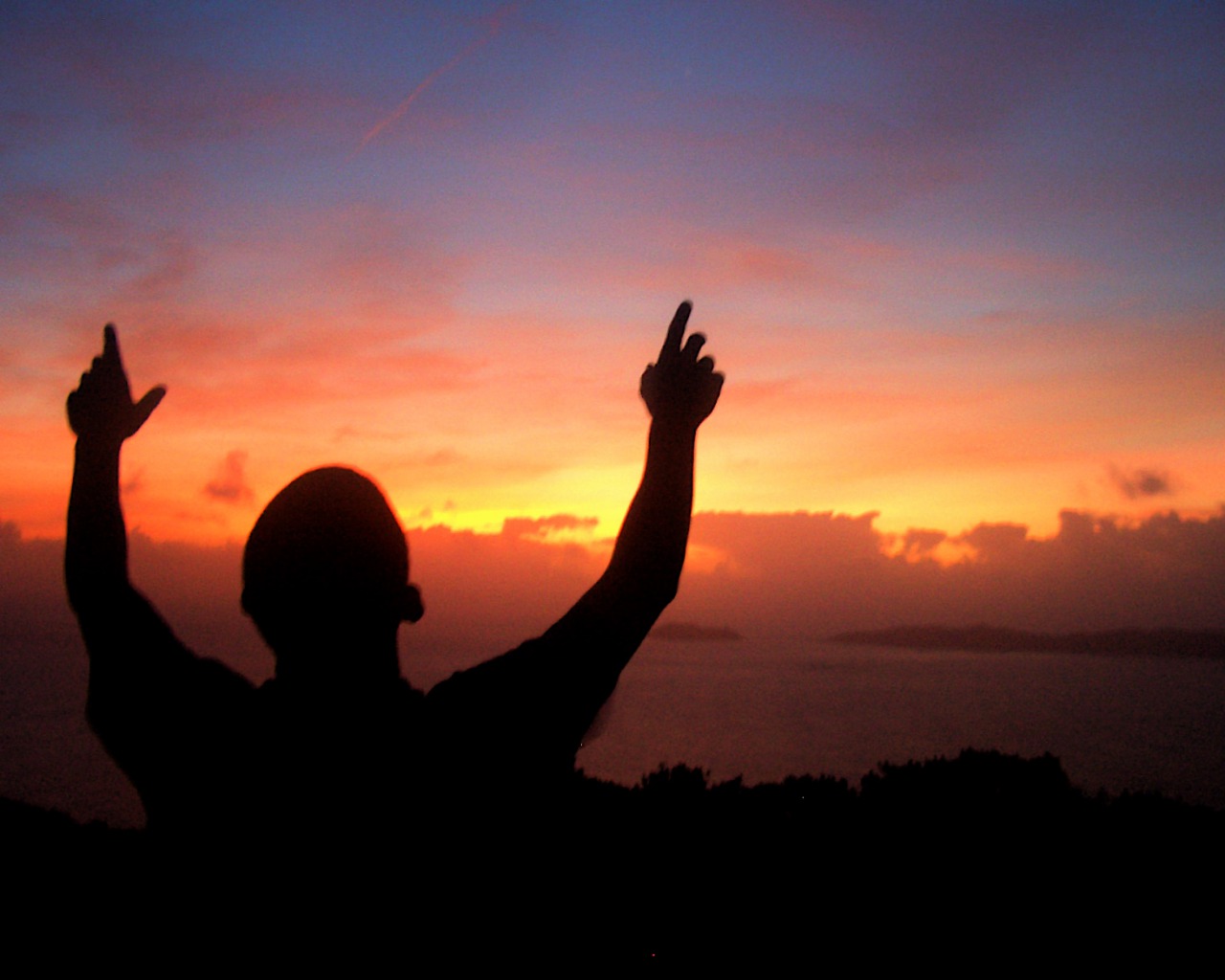 我的百姓若欲祈禱
聖歌隊 獻詩
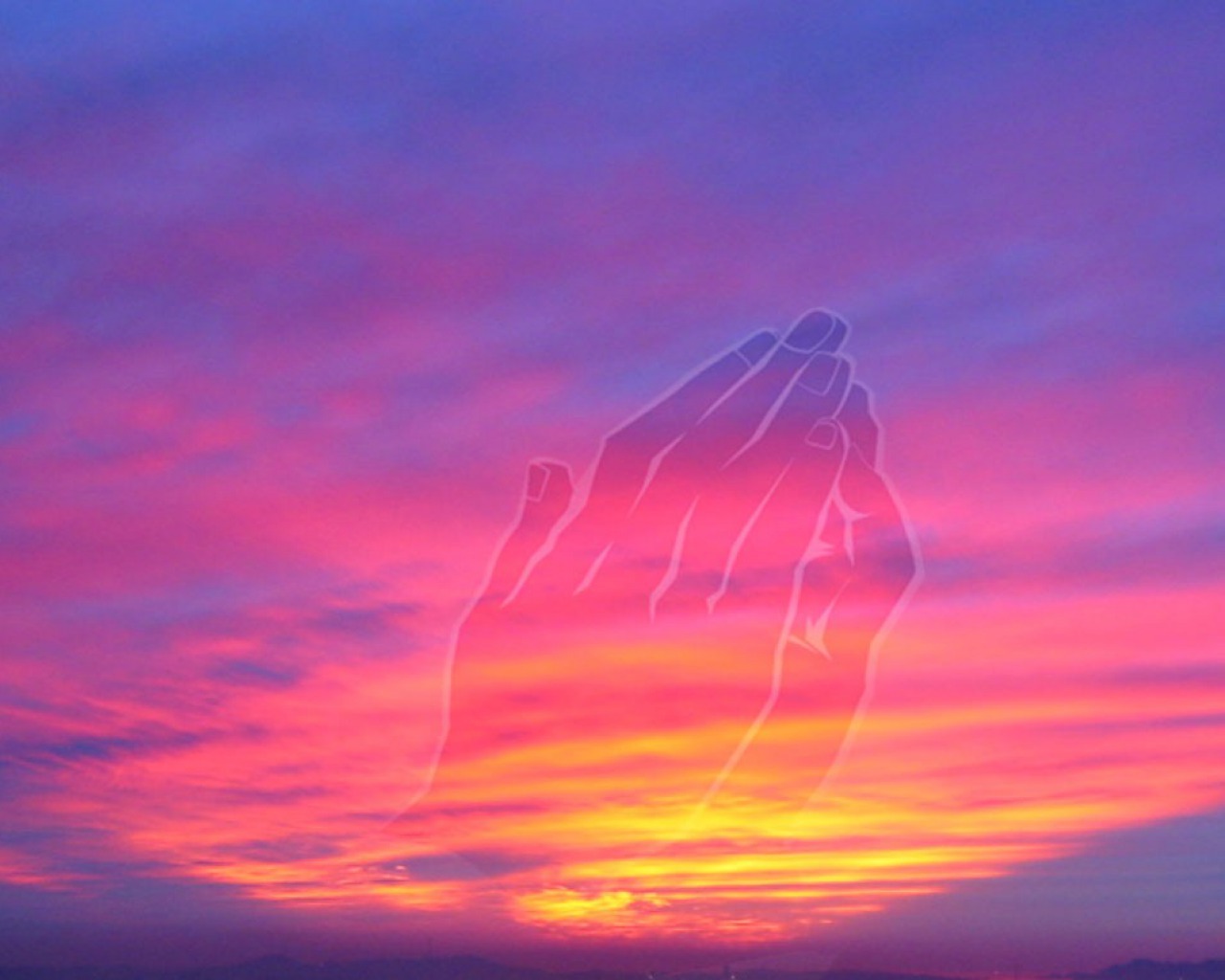 我的百姓　 既若稱我名者若謙卑自己 若謙卑自己 祈禱我的百姓　 既若稱我名者見我的面　 離開伊歹所行者
1/4
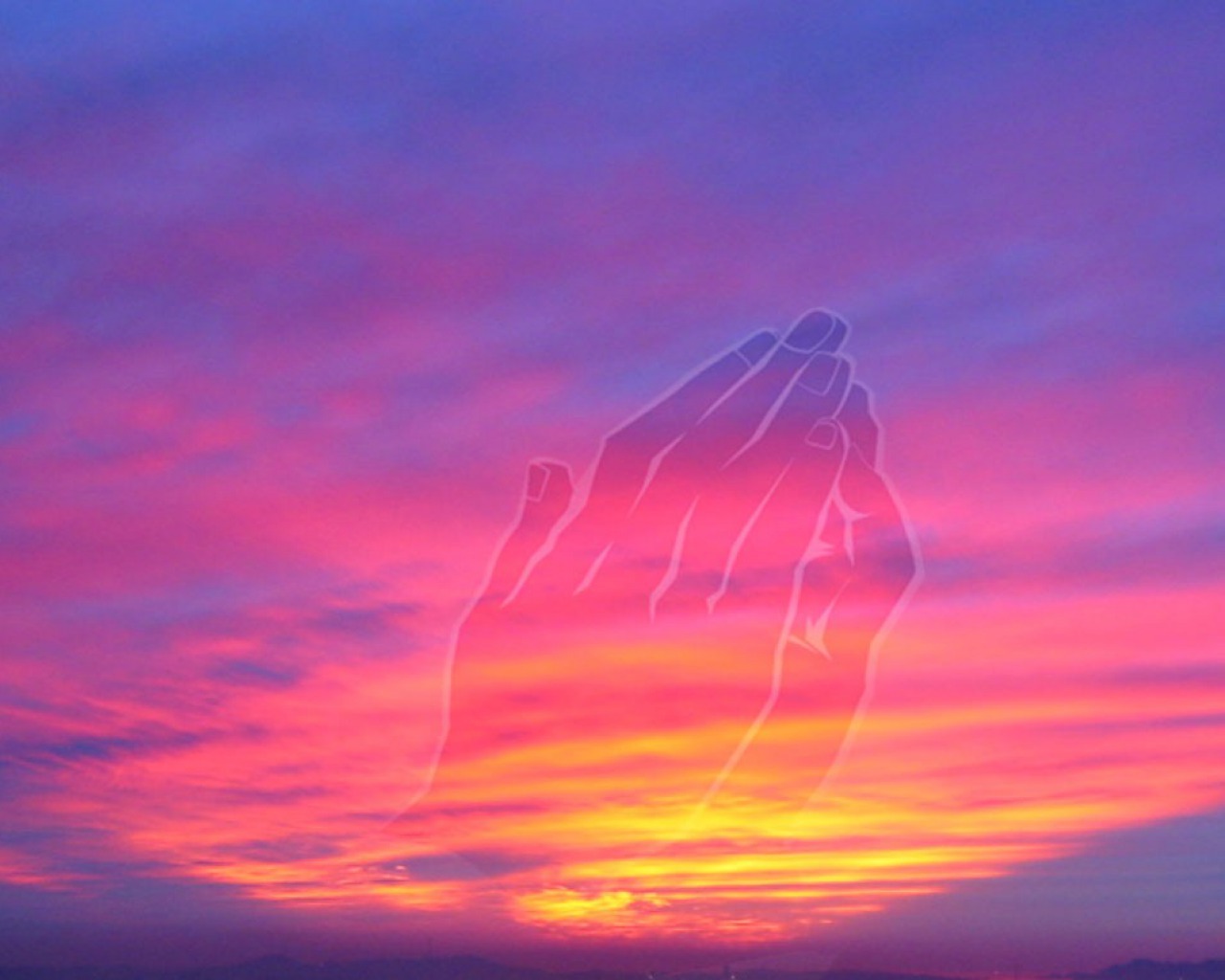 我欲對天頂聽伊　我欲對天頂聽伊我佇天頂　我欲赦免伊的罪過
2/4
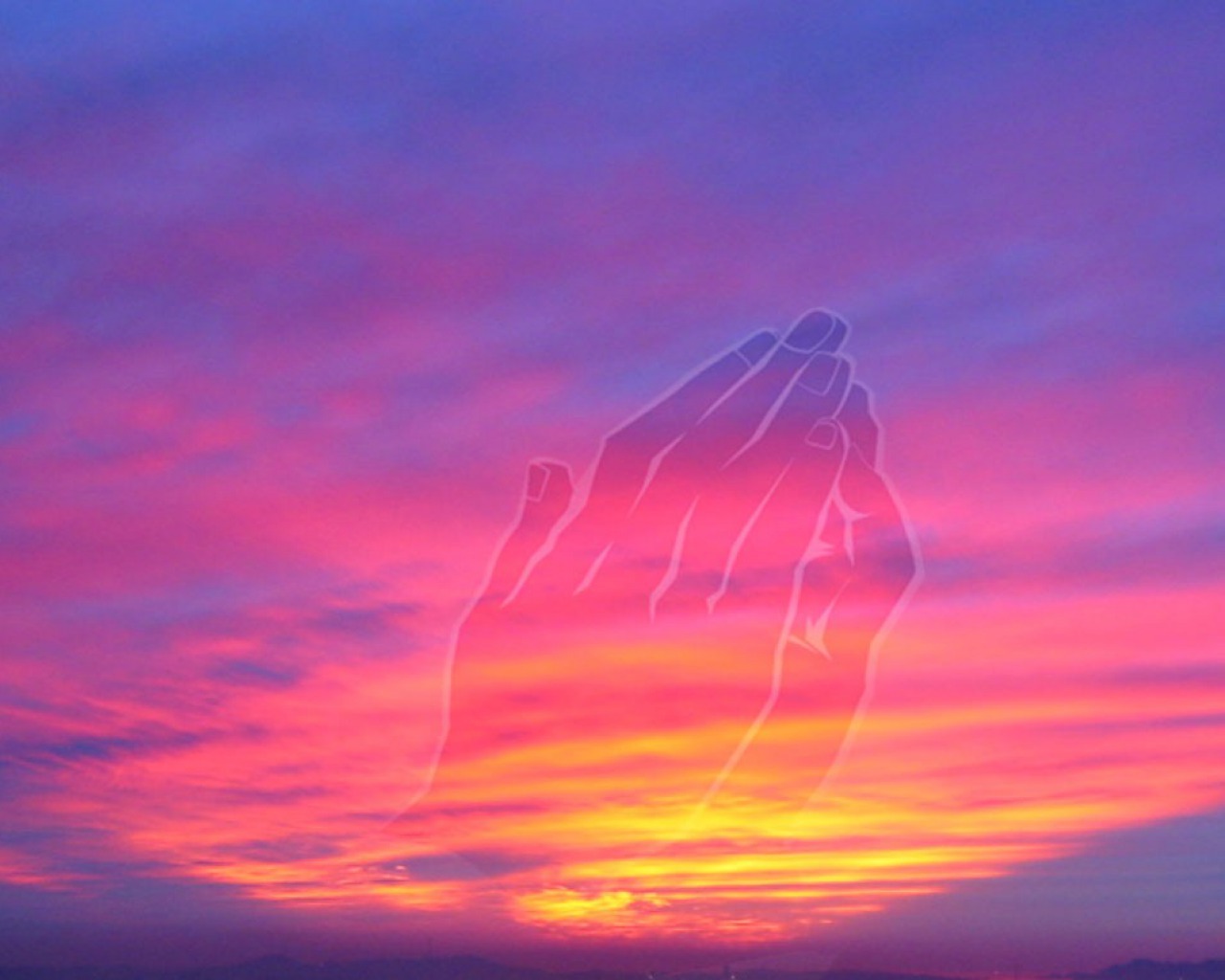 我的百姓   既若稱我名者若謙卑自己 若謙卑自己 祈禱我赦免伊罪過　我赦免伊罪過我赦免伊罪過　醫治恁的地
3/4
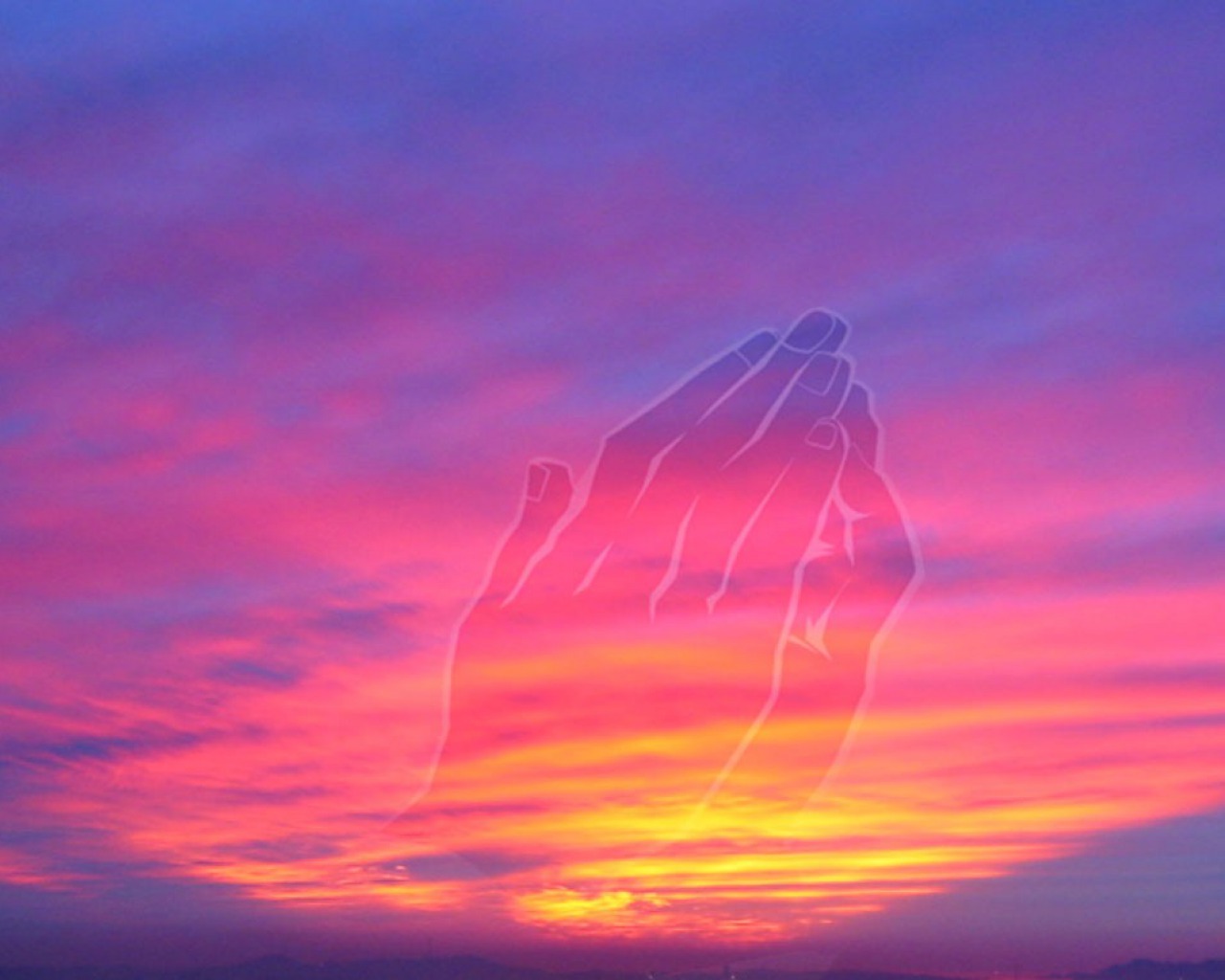 我的百姓 既若稱我名者若謙卑自己　若謙卑自己祈禱
4/4